Free PPT Templates: Allppt.com
You can download professional PowerPoint diagrams for free
Get a modern PowerPoint  Presentation that is beautifully designed. Easy to change colors, photos and Text.
I hope and I believe that this Template will your Time, Money and Reputation. Easy to change colors, photos and Text. You can simply impress your audience and add a unique zing and appeal to your Presentations
$130
$200
$80
Infographic
PowerPoint
Presentation
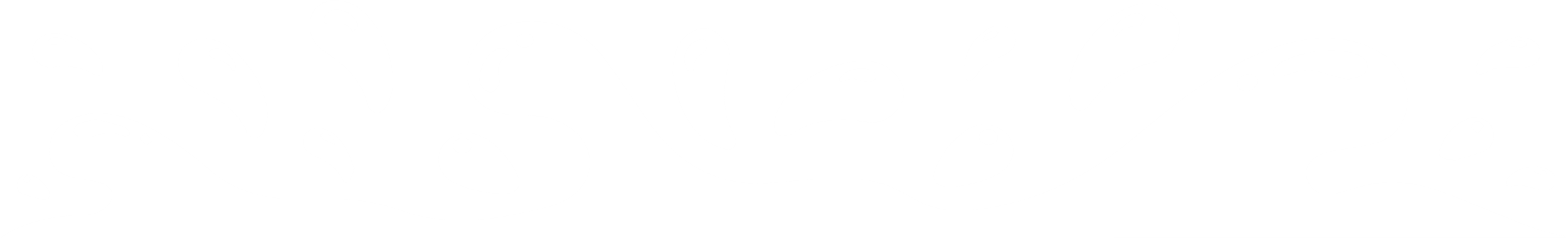 www.free-powerpoint-templates-design.com